大数据联合研究院
TYUT
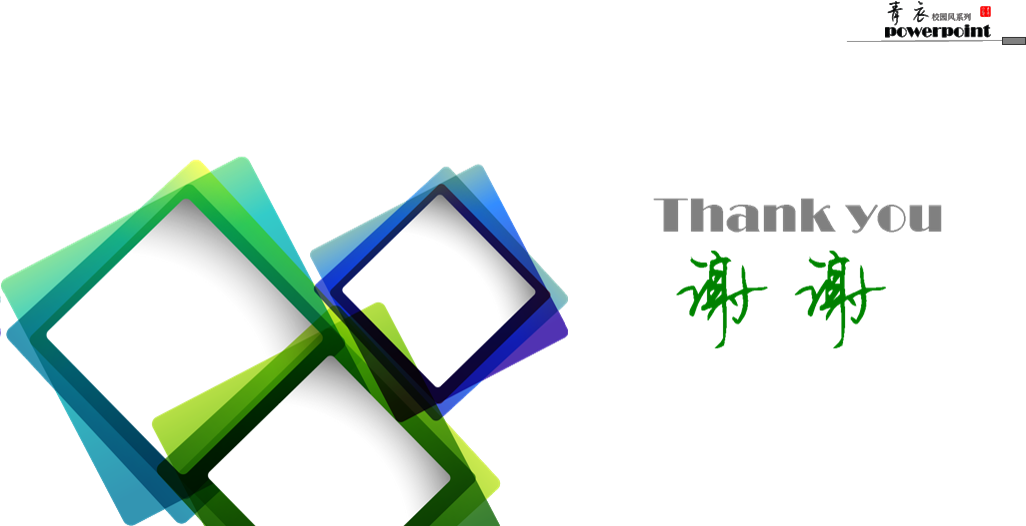 http://cds.tyut.edu.cn
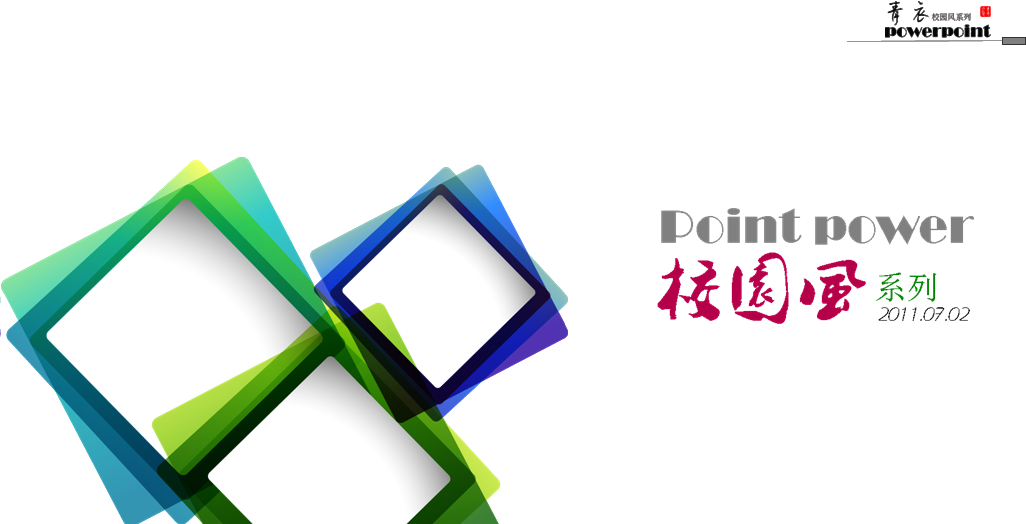 Linux操作系统
NO.2
系统与安全
NO.1 
操作基础
第14章 Apache基础
主讲人：郑文 研究员
2019-12-12
NO.3
网络服务
本章内容要点
1
初入Apache
WWW与HTTP协议，Apache简介，Aphache的配置文件，Apache的模块

Apache的配置
Apache的基本配置指令，配置容器，指令作用域，主机访问控制，认证授权

虚拟主机与SSL/TLS
虚拟主机简介，基于SSL/TLS的Apache，配置基于SSL/TLS的Apache
本章内容要点
DHCP（Dynamic Host Configuration Protocol）动态主机配置协议是TCP／IP协议簇中的一种
DHCP 协议主要是用来自动为局域网中的客户机器分配 TCP/IP 信息的网络协议，并完成每台客户机的 TCP/IP 协议配置
DNS（Domain Name Server）
是一种新的主机名和IP地址的转换机制，它使用一种分层的分布式数据库来处理Internet上的成千上万个主机和IP地址的转换。
3
本章内容要点
文件传输协议（File Transfer Protocol，FTP）标准是在RFC959说明的。
协议定义了一个在远程计算机系统和本地计算机系统之间传输文件的一个标准。
网络文件系统（Network File System, NFS）采用客户/服务器工作模式。
NFS是分布式计算系统的一个组成部分，可实现在异种网络上共享和装配远程文件系统。
NFS提供了一种在类UNIX系统上共享文件的方法。
4
本章内容要点
使Linux主机成为Windows网络中的一份子，与Windows系统相互分享资源。
使Linux主机可以使用 Windows系统共享的文件和打印机。
使Linux主机成为文件服务器或打印服务器，为Linux/Windows客户端提供文件共享服务和远程打印服务。
使Linux主机担任Windows域控制器和Windows成员服务器，管理 NT/200X 网络。
使Linux主机担任WINS名字服务器，提供 NetBIOS 名字解析服务。
提供用户身份认证功能。
支持SSL安全套接层协议。
5
本章学习目标
掌握Web组件的组成
熟悉Apache的特性、结构和运行机制
掌握Apache的安装、启动与停止
熟悉Apache的配置文件语法
掌握别名和目录容器的配置
掌握主机访问控制、认证和授权的配置
掌握基于IP和域名的虚拟主机配置
掌握基于SSL协议的Apache配置
6
[Speaker Notes: 掌握个人主页的配置
掌握基于目录的配置文件使用
掌握Apache的日志配置
学会配置虚拟主机的分离日志及其日志滚动]
WWW和Apache
7
Web服务器简介
WWW 是一种交互式图形界面的 Internet 服务
WWW（World Wide Web）, 也称 Web
具有强大的信息连接功能
Internet上最热门的服务之一
成为人们在网上查找、浏览信息的主要手段
Web服务具有如下特点 
Web是图形化的和易于导航的 
Web是与平台无关的 
Web是分布式的 
Web是动态的 
Web是交互的
8
Web组件
统一资源标识符 URI
Web 客户和 Web 服务器
超文本传输协议 HTTP
Web缓存和Web代理
Cookie 和Session机制
Web内容的构建组件
9
Web组件——URI
协议名称://机器地址:端口号/路径名/文件名
协议名称 — 所使用的访问协议。如：http、ftp 等
机器地址 — 数据所在的机器，IP地址/域名
端口号 — 请求数据的数据源端口（可省略）
路径名 — 数据所在的相对路径
文件名 — 请求数据的文件名
http://www.centos.org
http://192.168.0.191
http://192.168.0.191:8080
http://woodpecker.org.cn/diveintopython3/whats-new.html
ftp://192.168.0.191
ftp://192.168.0.191:8021
10
Web组件——客户与服务器
Web 服务器的职责
默认监听TCP/IP的80端口
接受Web客户请求
检查请求的合法性，包括安全性屏蔽
针对请求获取并制作和处理数据
把处理后的信息发送给提出请求的客户机
Web 浏览器的职责
生成一个 Web 请求（通常在单击某个链接点时启动）
通过网络将 Web 请求发送给某个 Web 服务器
解释服务器传来的 Web 文档，并把结果显示在屏幕上
11
Web客户与服务器通信过程
每取一个网页建立一次连接，读完后马上断开；当需要另一个网页时重新连接，周而复始。
12
Web组件——HTTP协议（1）
超文本传输协议（Hyper Text Transfer Protocol）是在 Web 上传输资源最常用的方式
HTTP 规定了客户机和服务器等 Web 组件 相互交换信息的格式和含义
HTTP 协议的特点
URI 资源识别
请求-响应方式
无状态性
携带元数据
13
Web组件——HTTP协议（2）
HTTP协议的版本
HTTP/1.0 
HTTP/1.1 ——当前广泛使用的协议标准。
RFC 7230, HTTP/1.1: Message Syntax and Routing
RFC 7231, HTTP/1.1: Semantics and Content
RFC 7232, HTTP/1.1: Conditional Requests
RFC 7233, HTTP/1.1: Range Requests
RFC 7234, HTTP/1.1: Caching
RFC 7235, HTTP/1.1: Authentication
HTTP/2
14
Web组件——HTTP协议（3）
HTTP 的连接方式
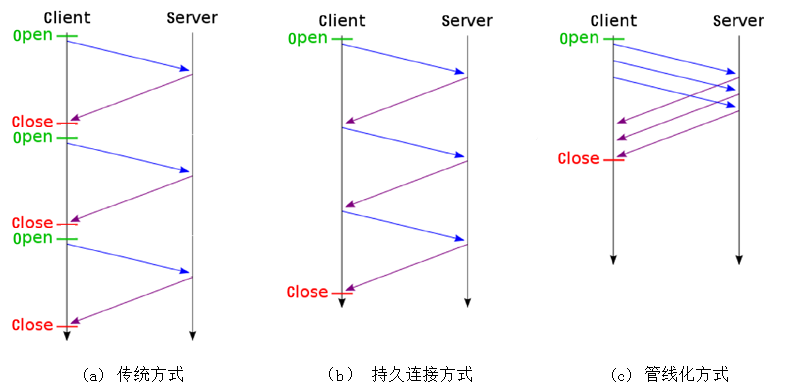 15
[Speaker Notes: Apache 支持这三种连接方式]
Web组件——HTTP协议（4）
HTTP的协议头
（HTTP header）是HTTP会话请求和响应的一部分，用于客户端和服务器进行HTTP协议协商。
请求头 （Request Header Fields） （https://tools.ietf.org/html/rfc7231#section-5）
响应头 （Response Header Fields）（https://tools.ietf.org/html/rfc7231#section-7）
使用curl命令获取HTTP的协议头
curl -s -I -v www.centos.com | egrep '^>|^<'
16
Web组件——HTTP协议（5）
HTTP的请求方法
HEAD
GET
POST
PUT
DELETE
CONNECT
OPTIONS
TRACE
17
Web组件——HTTP协议（6）
HTTP的响应代码
信息 1xx
表明服务端接收了客户端请求，客户端继续发送请求
成功 2xx
客户端发送的请求被服务端成功接收并成功进行了处理
重定向 3xx
服务端给客户端返回用于重定向的信息
客户端错误 4xx
客户端的请求有非法内容
服务器错误 5xx
服务端未能正常处理客户端的请求而出现意外错误
18
Web组件——Web缓存和Web代理
Web缓存
HTTP协议定义了客户端缓存机制。
架设Web缓存服务器和内容分发网络（Content Delivery Network，CDN）可以加快客户端访问。
Web代理
同时扮演着客户和服务器的双重身份
对于 Web 客户来说是服务器
对于 Web 服务器来说是客户
还可以过滤不希望的 Web 请求，实现高速缓存等
19
Web组件—— Cookie 和Session机制
HTTP 是一个无状态协议，因此当Web服务器将Web客户请求的响应发送出去后，服务器便不必保存任何信息了。
Web服务器可以指示Web客户以存储 Cookie 的方式在一系列请求和响应之间维持状态，而服务器端则采用Session机制保持状态。
20
Web组件—— Web内容的构建组件
使用HTML/XHTML、CSS、Javascript构建静态Web页面
使用CGI、PHP、Python、Ruby、Java Servlet、Node.js等技术构建动态Web应用
使用各种数据发布格式及语言（XML、YAML、JSON、RSS/Atom）交换数据
21
HTML
超文本标记语言（HTML）是为纯文本格式的超文本文档提供了一种标准的表述方式
HTML 是由标准通用标记语言（SGML）演化而来的
HTML 可以使用标记格式化文本、引用图片或嵌入其他文档的超链接
有关 HTML 和 XHTML 的更多信息，请参见： http://www.w3.org/MarkUp/
22
Linux下常用的Web服务器
Apache
http://httpd.apache.org
Nginx
http://nginx.org/
Lighttpd
http://www.lighttpd.net/
23
Apache简介
Apache 是一个知名的开源Web服务器
由NCSA httpd 1.3 经过较为完整的代码重写
名称 Apache意为 A Patchy Server，即它是基于现存的代码和一系列的Patch文件
Apache软件基金会（ASF，Apache Software Foundation）http://www.apache.org 维护
2012.02  ——  Apache 2.4版发行
在功能、效率、扩展及速度方面居于领先的地位
根据Netcraft提供的最新调查资料，Apache Web服务器是使用比例最高的Web服务器
24
Apache 的特性
开放源代码、跨平台应用。
模块化设计 、运行稳定、良好的安全性。
实现了动态共享对象(DSO)，允许在运行时动态装载功能模块。
支持最新的HTTP 1.1协议。
支持虚拟主机、支持HTTP认证、集成了代理服务、支持安全Socket层（SSL）。
使用简单而强有力的基于文本的配置文件、具有可定制的服务器日志。
支持通用网关接口CGI、FastCGI、服务器端包含命令（SSI）。
支持PHP/Perl/Python/Ruby/Java Servlets等脚本编程语言。
支持第三方软件开发商提供的大量功能模块。
参考 http://httpd.apache.org/docs/2.4/new_features_2_4.html
查看Apache 2.4版的新特性
25
Apache 的结构
Apache由内核、标准模块和第三方提供的模块三个层次组成
模块信息：http://modules.apache.org
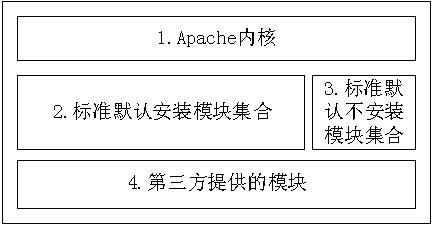 26
Apache 的运行模式
Apache 2.X使用新的多处理模块（Multi-Processing Module，MPM）
在服务器处理多个请求时控制Apache的运行方式
Apache中的3种运行模式
多进程模型
预派生（Profork）MPM
多进程多线程混合模型
工作者（Worker）MPM
事件（Event ）MPM
27
CentOS下的Apache
28
Apache服务概览
软件包： httpd, httpd-devel, httpd-manual
服务类型：由Systemd启动的守护进程
配置单元： /usr/lib/systemd/system/httpd.service
守护进程： /usr/sbin/httpd
端口： 80(http), 443(https)
配置： /etc/httpd/
Web文档： /var/www/
相关软件包： mod_ssl
29
Apache的安装和启动
安装
# yum install httpd httpd-manual
管理httpd服务
# systemctl {start|stop|status|restart|reload} httpd
# systemctl {enable|disable} httpd 
检查配置文件的正确性
# apachectl -t 
# httpd -t
30
Apache的相关文件
管理工具
/usr/sbin/apachectl: Apache HTTP 服务器控制接口
/usr/bin/ab：Apache HTTP 服务器性能测试工具
/usr/bin/logresolve：将 Apache 日志文件中的 IP 地址解析为主机名
/usr/sbin/rotatelogs: 滚动 Apache 日志而无须终止服务器
31
查看Apache 的相关信息
显示Apache的编译参数
# apachectl -V 或 httpd -V
查看已经被编译的模块
# apachectl -l 或 httpd -l
列出所有模块，包括mod_so加载的DSO
# apachectl -M 或 httpd -M
32
CentOS下Apache的默认配置
服务器的根目录： /etc/httpd
运行Apache的用户：apache
运行Apache的组： apache
监听端口：80
模块存放路径：/usr/lib/httpd/modules
prefork MPM 运行方式的参数：
StartServers 8
MinSpareServers 5
MaxSpareServers 20
MaxClients 150
33
CentOS下Apache的默认配置（续）
默认的Web文档
/var/www/html/：根文档目录
/var/www/cgi-bin/：CGI程序目录
/var/www/error/：默认的错误文档目录
/var/www/icons/：与icons相关的图片目录
默认的日志文件
/var/log/httpd/access_log：访问日志
/var/log/httpd/error_log：错误日志
34
CentOS下Apache的默认配置（续2）
Apache 的配置文件
/etc/httpd/conf/httpd.conf：Apache 的主配置文件
/etc/httpd/conf.d/*.conf：被主配置文件包含的配置文件
/etc/httpd/conf/magic：mod_mime_magic 模块使用的 Magic 数据，无需配置
/etc/logrotate.d/httpd：Apache 的日志滚动配置文件
/etc/sysconfig/httpd：httpd 守护进程的启动配置文件
35
Apache配置基础
36
Apache配置文件种类
主配置文件
/etc/httpd/conf/httpd.conf
被主配置文件包含的配置文件
/etc/httpd/conf.d/*.conf
可以用Include/IncludeOptional指令定义被包含的配置文件
基于目录的配置文件
使用分布在网站目录树中的特殊文件来进行分散配置
这些特殊的文件默认为 .htaccess
也可以用 AccessFileName 指令来改变它的名字
37
配置文件的基本语法
每一行包含一个指令，在行尾使用反斜杠”\”可以表示续行
配置文件中的指令不区分大小写，但是指令的参数 (argument) 通常区分大小写
以 ”#” 开头的行被视为注解并在读取时被忽略。注解不能出现在指令的后边
空白行和指令前的空白字符将在读取时被忽略，因此可以采用缩进以保持配置层次的清晰
38
Apache 的两种编译方式
静态编译
将核心模块和所需要的模块一次性编译
优点：运行速度快
缺点：要增加或删除模块必须重新编译整个 Apache
动态编译
只编译核心模块和 DSO （动态共享对象）模块 — mod_so
优点：各模块可以独立编译，并可随时用 LoadModule 指令加载，用于特定模块的指令可以用 <IfModule> 指令包含起来，使之有条件地生效。
缺点：运行速度稍慢
39
Apache 的模块
查看Apache的编译参数
# httpd -l
RHEL/CentOS 中的Apache是动态编译的
mod_so.c 模块使 Apache 支持 Dynamic Shared Objects（DSO）
可在不重新编译 Apache 的情况下使用 APache eXtenSion（apxs）编译 Apache 的其他模块
所有动态编译的模块在使用时需要使用LoadModule 指令加载
LoadModule rewrite_module modules/mod_rewrite.so
40
获得Apache配置的帮助
查看配置文件的 MAN 手册
# man httpd.conf
查看本机安装的HTML手册
# w3m http://localhost/manual/
输 出Apache 的指令列表
# httpd -L 或 apachectl -L
41
Apache 的基本配置指令
Apache的服务器标识指令
Apache的文件定位指令
Apache MPM 的相关指令
Apache 常用的全局配置指令
42
Apache的服务器标识指令
ServerName：服务器用于辨识自己的主机名和端口号
ServerAdmin：服务器返回给客户端的错误信息中包含的管理员邮件地址
ServerSignature：配置服务器生成页面的页脚的信息
ServerTokens：控制了服务器回应给客户端的”Server:“应答头是否包含关于服务器操作系统类型和编译进的模块描述信息
UseCanonicalName：决定 Apache 如何构造 URL 中 SERVER_NAME 和 SERVER_PORT 的指令
43
Apache的文件定位指令
ServerRoot：指定服务器安装的基础目录
DocumentRoot：组成网络上可见的主文档树的根目录
ErrorLog：存放错误日志的位置
CustomLog：访问日志文件的位置
LockFile：Apache 使用的锁文件的位置
PidFile：设置服务器用于记录父进程(监控进程) PID 的文件
44
Apache Profork MPM 的相关指令
StartServers：启动时服务器启动的进程数
MinSpareServers：保有的备用进程的最小数目
MaxSpareServers：保有的备用进程的最大数目
MaxClients：服务器允许启动的最大进程数
MaxRequestsPerChild：一个服务进程允许的最大请求数
45
Apache 常用的全局配置指令
Listen：指定监听的IP地址、端口号，默认为80
User：指定运行Apache服务的用户名，默认为apache
Group：指定运行Apache服务的组名，默认为apache
LogLevel：指定错误日志的记录级别
Timeout：指定网络连接超时，默认为120（单位为秒）
KeepAlive：指定是否保持连接，默认为Off
KeepAliveTimeout：保持连接状态时的超时时间，默认为15（单位为秒）
MaxKeepAliveRequests：保持连接状态时，每次连接最多请求文件数，默认为100
DirectoryIndex：指定默认的索引页文件，默认为index.html  index.html.var
IndexOptions：指定服务器所生成的列表页面的输出选项
46
Apache 的配置容器
<Directory></Directory>
用于对指定的目录（可使用Shell通配符）实施额外的配置
<Files></Files>
用于对指定的文件（可使用Shell通配符）实施额外的配置
<Location></Location>
用于对指定的 URL （可使用Shell通配符）实施额外的配置
<Limit></Limit>
用于对指定的HTTP方法实施额外的配置
<LimitExcept></LimitExcept>
用于对指定的HTTP方法之外的方法实施额外的配置
47
Apache 的配置容器（续）
功能与Directory、Files、Location容器相同，在描述目录、文件URL时可以使用正则表达式
<DirectoryMatch></DirectoryMatch>
<FilesMatch></FilesMatch>
<LocationMatch></LocationMatch>
虚拟主机容器
<VirtualHost></VirtualHost>
用于对虚拟主机实施额外的配置（一台计算机支持多个站点的能力）
48
Apache主配置文件的组成和配置指令的作用域
Apache主配置文件的组成
全局环境配置
主服务器配置
虚拟主机配置
配置指令的作用域
配置指令作用范围可以是全局或只能在容器
server config、virtual host、directory、.htaccess
查看指令的 作用域
Apache 手册中指令的作用域（Context）项
# httpd -L 或 apachectl -L
49
Apache的基本配置
50
主机访问控制简介
Apache可以根据访问者的 IP 地址或域名来决定是否为之提供资源，也称强验证
访问控制的功能由 mod_authz_core和mod_authz_host 模块提供
使用Require指令实现访问控制
51
访问控制的指令的作用范围
可用在<Location>、<Directory>、<Files> 和<Limit>容器中
既可以用在主配置文件或其包含的配置文件中，也可以用在.htaccess配置文件中
既可以放在“主配置”部分用于控制主服务器；也可以放在<VirtualHost>容器中用于控制虚拟主机
52
Require 指令
允许所有主机访问
Require all granted
拒绝所有主机访问
Require all denied
仅允许本地主机访问
Require local
允许或[禁止]指定的主机或域访问
Require [not] host <主机名或域名列表>
允许或[禁止]指定IP地址的访问
Require [not] ip <IP地址或网段列表>
53
访问控制举例
Require ip 10.1.2.3
Require ip 10 172.20 192.168.2
Require ip 10.1.0.0/255.255.0.0
Require ip 10.1.0.0/16 192.168.1.0/24
Require host server1.example.org
Require host example.org abc.net
Require host .net .example.edu
54
访问控制举例 续
<RequireAll>
    Require all granted
    Require not ip 10.252.46.165
</RequireAll>

<RequireAll>
    Require ip 10.252.46.0/24
    Require not ip 10.252.46.165
</RequireAll>
55
别名（Alias）
别名可以将文档根目录（/var/www/html）以外的内容加入站点，也称虚拟目录
Alias 指令
Alias /URL-path "/path/to/other/directory/“
将以 /URL-path 开头的 URL 映射到 /path/to/other/directory 中的文件
Alias 举例
Alias /manual "/var/www/manual“
Alias /ks /kickstart
56
容器选项配置（Options）
Options 指令用于控制当前容器中可以使用哪些服务器特性
可以出现在
主配置文件或.htaccess配置文件中
<Directory>、<Location>容器中
Options 指令格式
Options [+|-]Option1 [+|-]Option2 ……
选项之前添加加号（+）表示添加此特性
选项之前添加减号（-）表示去掉此特性
57
Options指令的常用选项
All：除MultiViews之外的所有特性。默认设置
None：将不启用任何额外特性
ExecCGI：允许使用mod_cgi执行CGI脚本
FollowSymLinks：服务器允许在此目录中使用符号连接
Indexes：若一个映射到目录的URL被请求，而此目录中又没有DirectoryIndex指定的文件（例如index.html），则服务器会返回由mod_autoindex模块生成的一个格式化后的目录列表
MultiViews：允许使用mod_negotiation提供内容协商的“多重视图”
58
IndexOptions指令
用于配置 mod_autoindex 模块生成目录列表的显示特性
IndexOptions 指令的常用选项
FancyIndexing 
对每种类型的文件前加上一个小图标以示区别 
VersionSort 
对同一个软件的多个版本进行排序 
NameWidth=* 
文件名子段自动适应当前目录下最长文件名 
FoldersFirst
让目录列在前面（类似于资源管理器）
59
主机访问控制和别名的配置举例
使用别名配置对yum仓库和Kickstart的访问
Alias /mirrors /var/ftp/mirrors
<Directory /var/ftp/mirrors>
        Options Indexes FollowSymlinks
        IndexOptions +DescriptionWidth=* +FoldersFirst
        Require local
        Require ip 192.168.0.0/24  192.168.85.0/24 192.168.17.0/24
</Directory>
Alias /ks /kickstart
<Directory /kickstart>
        Options Indexes FollowSymlinks
        IndexOptions +DescriptionWidth=* +FoldersFirst

 Require local
        Require ip 192.168.0.0/24  192.168.85.0/24 192.168.17.0/24
</Directory>
60
配置每个用户的Web站点
使拥有用户账号的每个用户都能够架设自己单独的Web站点
使用 mod_userdir 模块，可以用如下的URL
http://IPorFQDN/~username
访问系统用户username的Web站点
使用UserDir指令指定用户站点的文档根目录
配置步骤
修改配置文件（启用mod_userdir 模块并配置每个用户Web站点目录的访问控制）
设置$HOME对其他目录的可执行权限
61
基于目录的配置文件
可以使用.htaccess文件改变主配置文件中的配置，但是它只能设置对目录的访问控制，这个目录就是.htaccess文件存放的目录
使用.htaccess文件的场合
当内容提供者需要针对目录改变服务器的配置而对服务器系统没有root权限时
管理员不愿意频繁修改配置并重启服务，因为修改.htaccess文件后立即生效，无需重新启动服务
62
使用.htaccess文件的方法
首先在主配置文件中启用并控制对.htaccess文件的使用
AllowOverride all|none
然后在需要覆盖主配置文件的目录下生成.htaccess文件
使用.htaccess文件举例
63
认证和授权
64
认证和授权简介
Apache的认证和授权（基于用户的访问控制）
认证和授权是 Apache 允许指定用户使用用户名和口令访问特定资源的一种方式
认证（Authentication）是指任何识别用户身份的过程
授权（Authorization）是允许特定用户访问特定区域或信息的过程
认证和授权也称弱验证
认证和授权的配置指令既可以出现在主（或其包含的）配置文件的<Directory>或<Location>容器中，也可以出现在./htaccess文件中
65
[Speaker Notes: 用户身份认证是防止非法用户使用资源的有效手段
用户身份认证可以对用户的访问权限进行严格限制]
两种认证
66
认证和授权的证书存储和相关模块
通常使用纯文本文件存储认证口令证书
为了加快检索可以使用DBM数据库
为了与其他应用集成可以使用关系数据库或LDAP存储
67
认证相关指令
定义受保护领域的名称
AuthName <认证领域名称>
定义使用的认证方式
AuthType Basic或Digest
指定认证组文件的位置
AuthGroupFile <文件名>
指定认证口令文件的位置
AuthUserFile <文件名>
指定摘需要认证的 URI（仅用于摘要认证）
AuthDigestDomain URI [URI] …
68
授权
当使用认证指令配置了认证之后，还需要使用Require指令为指定的用户或组进行授权
Require指令的三种使用格式
授权给指定的一个或多个用户
Require user 用户名 [用户名] ……
授权给指定的一个或多个组
Require group 组名 [组名] ……
授权给认证口令文件中的所有用户
Require valid-user
69
管理基本认证的口令文件——htpasswd 命令
添加一个认证用户的同时创建认证口令文件
# htpasswd -cm <认证口令文件名> <用户名>
向现存的口令文件中添加用户或修改已存在的用户的口令	
# htpasswd  -m <认证口令文件名> <用户名>
从认证口令文件中删除用户及其口令	
# htpasswd  -D <认证口令文件名> <用户名>
-m 参数可以生成MD5算法的加密口令（CentOS7中为默认参数）
-b 参数用于在命令行上直接指定用户名及其口令，而非交互模式
70
管理摘要认证的口令文件——htdigest 命令
添加一个认证用户的同时创建认证口令文件
# htdigest -c <认证口令文件名>   <认证领域>  <用户名>
向现存的口令文件中添加用户或修改已存在的用户的口令	
# htdigest   <认证口令文件名>    <认证领域>  <用户名>
没有提供从认证口令文件中删除指定用户及其口令的功能，需要直接编辑认证口令文件
71
管理认证组文件
Apache 支持认证组文件
Apache 没有提供创建认证组文件的命令
认证组文件只是一个文本文件，可以使用任何文本编辑器创建并修改
认证组文件中每一行的格式
组名:用户名 用户名 ……
在认证组文件中指定的用户名，必须先使用 htpasswd 或 htdigest 命令添加到认证口令文件中
72
认证证书的权限
认证证书包扩认证口令文件和/或认证组文件
基于安全因素的考虑
认证证书不应该存放在 DocumentRoot 指令指定的目录或其子目录下
建议存放在 /etc/httpd/passwd 子目录或与虚拟主机根文档目录同级别的conf或passwd子目录下
确保执行Apache守护进程的用户（CentOS默认为 apache）能读取认证证书
确保 apache 用户能进入存放认证证书的目录
确保 apache 用户能读取认证证书文件
73
认证和授权配置举例
在主配置文件中配置认证和授权

在.htaccess文件中配置认证和授权
74
虚拟主机
75
虚拟主机简介
在一台Web服务器上，通过多个独立的IP地址、域名或端口号提供不同的Web站点
基于IP地址的虚拟主机
每个网站拥有不同的 IP 地址
通过访问服务器上不同的IP地址访问不同的网站
基于域名的虚拟主机
所有的虚拟主机可以共享同一个IP地址
使用不同的域名来访问不同的网站
基于端口的虚拟主机
所有的虚拟主机可以共享同一个IP地址
各虚拟主机之间通过不同的端口号进行区分
76
虚拟主机注意事项
可以在一台主机上混合配置不同方式的虚拟主机
在一台主机上配置基于IP的虚拟主机时
既可以安装配置多个网络接口
也可以为一个网络接口绑定多个 IP 地址
无论哪一种虚拟主机，都应该配置域名解析
只有基于IP的虚拟主机可以使用IP地址和域名访问
基于域名的虚拟主机只能使用域名访问
77
虚拟主机配置指令
VirtualHost 容器内使用的指令
ServerName：用于指定虚拟主机的名称和端口号
ServerAdmin：用于指定虚拟主机的管理员E-mail地址
DocumentRoot：用于指定虚拟主机的根文档目录
ErrorLog：用于指定虚拟主机的错误日志存放路径
CustomLog：用于指定虚拟主机的访问日志存放路径
使用 <Directory>、<Location> 等容器设置访问控制等
VirtualHost 容器之外使用的指令
NameVirtualHost ：用于为一个和多个基于域名的虚拟主机指定一个IP地址和端口
在 Apache 2.4 版中，可省略此指令
78
主服务器配置与虚拟主机配置的关系
覆盖性
VirtualHost 容器中的指令会覆盖主服务器范围内同名的配置指令
主服务器（Main Server）范围内的配置指令（在所有 <VirtualHost> 容器之外的指令，包括主配置文件使用Include包含的配置文件中的指令） 仅在它们没有被VirtualHost 容器的配置覆盖时才起作用
继承性
每个虚拟主机都会从主服务器配置继承相关的配置
例如：虚拟主机会继承主服务器的DirectoryIndex
79
使用单独的虚拟主机配置文件
配置虚拟主机时可以在主配置文件中进行
为了方便维护虚拟主机的配置，通常为某个虚拟主机或某组虚拟主机使用单独的配置文件
修改主配置文件 /etc/htpd/conf/httpd.conf
Include vhosts.d/*.conf
创建存放虚拟主机配置文件的目录
# mkdir /etc/httpd/vhosts.d
80
配置基于IP的虚拟主机
基于IP的虚拟主机的配置步骤
在一台主机上配置多个IP地址并配置域名解析
创建文档目录和测试主页
修改配置文件添加虚拟主机配置
重新启动 Apache，分别使用IP和域名进行访问测试
基于IP的虚拟主机的配置举例
参考教材中的操作步骤
81
配置基于域名的虚拟主机
基于域名的虚拟主机的配置步骤
配置虚拟主机的域名解析
创建文档目录和测试主页
修改配置文件添加虚拟主机配置
重新启动 Apache，使用域名进行访问测试
基于域名的虚拟主机的配置举例
参考教材中的操作步骤
82
日志管理
83
Apache 的日志
日志的种类 
错误日志
访问日志
Apache 默认的错误日志配置


Apache 默认的访问日志配置
ErrorLog logs/error_log
LogLevel warn
LogFormat "%h %l %u %t \"%r\" %>s %b \"%{Referer}i\" \"%{User-Agent}i\"" combined
CustomLog logs/access_log combined
84
Apache的日志滚动
Apache的日志滚动的必要性
一个访问频繁的Web站点的日志会迅速增长
定期清理以免造成磁盘空间的不必要的浪费
查看日志时打开小文件的速度比大文件的速度要快
Apache的日志滚动方法
RHEL/CentOS的默认配置
logrotate 和 crond 实现日志滚动
其他工具
使用 Apache 自带的 rotatelogs
使用 cronolog（http://cronolog.org/）
85
配置虚拟主机的日志
若在虚拟主机的<VirtualHost>容器之内没有配置日志指令，则每个虚拟主机将继承使用主配置文件中<VirtualHost>容器之外的日志配置。
分离虚拟主机日志的方法
在<VirtualHost>容器之内使用 ErrorLog 和 CustomLog 语句指定本虚拟主机单独使用的日志文件
使用主配置文件将所有虚拟主机的日志记录到一个文件，然后可以使用分离脚本 split-logfile 将日志文件的内容按不同的虚拟主机拆分为多个文件
86
Apache+mOD_SSL
87
mod_ssl
Apache HTTP 服务器模块 mod_ssl 
提供了与 OpenSSL 的接口，它使用安全套接字层和传输层安全协议提供了强加密。 
此模块基于 Ralf S. Engelschall 的 mod_ssl（http://www.modssl.org/）项目
安装
# yum -y install mod_ssl
配置文件
/etc/httpd/conf.d/ssl.conf
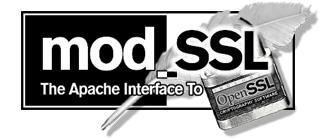 88
[Speaker Notes: http://httpd.apache.org/docs/2.2/ssl/
http://www.jinbuguo.com/apache/menu22/mod/mod_ssl.html
https://www.insecure.ws/2013/10/11/ssltls-configuration-for-apache-mod_ssl/
http://wiki.apache.org/httpd/NameBasedSSLVHostsWithSNI
http://zhumeng8337797.blog.163.com/blog/static/1007689142011023102443424/
https://journal.paul.querna.org/articles/2005/04/24/tls-server-name-indication/?postid=70
http://wiki.cacert.org/VhostTaskForce
http://wiki.cacert.org/CSRGenerator?action=show&redirect=VhostsApache
http://www.cyberciti.biz/faq/rhel-apache-httpd-mod-ssl-tutorial/
https://journal.paul.querna.org/articles/2005/04/24/tls-server-name-indication/?postid=70]
Mod_ssl的默认配置文件
/etc/httpd/conf.d/ssl.conf
LoadModule ssl_module modules/mod_ssl.so
Listen 443
<VirtualHost _default_:443>
SSLEngine on
SSLCertificateFile /etc/pki/tls/certs/localhost.crt
SSLCertificateKeyFile /etc/pki/tls/private/localhost.key
</VirtualHost>
89
SSL相关的Apache配置指令
SSLEngine
开启或关闭SSL/TLS协议引擎
SSLProtocol
允许使用哪些版本的SSL/TLS协议
SSLCipherSuite
告诉客户端允许使用哪些加密算法
SSLCertificateFile
指定服务器证书文件
SSLCertificateKeyFile
指定服务器私钥文件
90
OpenSSL的加密算法套件
OpenSSL 的加密算法套件由4个属性组成：
密钥交换算法：
RSA或Diffie-Hellman算法的各种变种
认证算法：
RSA, Diffie-Hellman, DSS 或 none
加密算法：
AES, DES, Triple-DES, RC4, RC2, IDEA 或 none
摘要算法：
MD5, SHA 或 SHA1
91
SSLCipherSuite
SSLCipherSuite
用于在SSL握手过程中进行加密算法协商时告诉客户端允许使用哪些加密算法。
指令的值是一个冒号分隔的OpenSSL加密算法套件字符串，默认值为ALL:!ADH:RC4+RSA:+HIGH:+MEDIUM:+LOW:+SSLv2:+EXP
增删算法的语法
[没有标记]: 向列表中增加一个算法套件
+: 在列表中的相应的位置增加一个算法套件
-: 从列表中临时删除相应的算法套件
!: 从列表中永久删除相应的算法套件
92
[Speaker Notes: 标记	描述
密钥交换算法	
kRSA	纯RSA密钥交换
kDHr	使用RSA密钥的Diffie-Hellman密钥交换
kDHd	使用DSA密钥的Diffie-Hellman密钥交换
kEDH	Ephemeral (temp.key) Diffie-Hellman key exchange (no cert)
认证算法	
aNULL	不进行认证
aRSA	RSA认证
aDSS	DSS认证
aDH	Diffie-Hellman认证
加密算法	
eNULL	不加密
AES	AES加密
DES	DES加密
3DES	Triple-DES加密
RC4	RC4加密
RC2	RC2加密
IDEA	IDEA加密
摘要算法	
MD5	MD5摘要
SHA1	SHA1摘要
SHA	SHA摘要
别名	
SSLv2	所有SSLv2算法
SSLv3	所有SSLv3算法
TLSv1	所有TLSv1算法
EXP	所有出口算法
EXPORT40	所有40-bit出口算法
EXPORT56	所有56-bit出口算法
LOW	"所有低强度算法(非出口算法,DES)"
MEDIUM	所有128-bit加密算法
HIGH	所有使用Triple-DES或更高强度的算法
RSA	所有使用RSA密钥交换的算法
DH	所有使用Diffie-Hellman密钥交换的算法
EDH	所有使用临时Diffie-Hellman密钥交换的算法
ADH	所有使用匿名Diffie-Hellman密钥交换的算法
DSS	所有使用DSS认证的算法
NULL	所有不加密的算法]
SSLCipherSuite（续）
CentOS的ssl.conf中的值为
SSLCipherSuite ALL:!ADH:!EXPORT:!SSLv2:RC4+RSA:+HIGH:+MEDIUM:+LOW
表示
首先指定所有的加密算法套件【ALL】
然后依次删除
所有使用匿名Diffie-Hellman密钥交换（ADH）的算法【!ADH】
所有美国限制出口的算法【!EXPORT】
所有SSLv2协议的算法【!SSLv2】
然后添加使用RC4+RSA的算法【RC4+RSA】
最后顺序添加高中低强度的算法【+HIGH:+MEDIUM:+LOW】
93
SSLCipherSuite（续2）
查看算法套件支持的算法组合
$ openssl ciphers -v ‘ALL:!ADH:!EXPORT:!SSLv2:RC4+RSA:+HIGH:+MEDIUM:+LOW'
输出列解释
1. 套件名称
2. 支持的最小协议版本
3. 密钥交换算法（Kx）
4. 认证算法（Au）
5. 加密算法及长度（Enc）
6. 完整性校验算法（Mac）
7. 出口算法套件指示器
94
[Speaker Notes: MAC（Message Authentication Code，消息验证码）是一种信息完整性校验的机制，目前唯一的MAC算法是基于Hash算法的HMAC。其工作过程与通过Hash算法校验信息完整性类似，但在计算MAC值时，作为输入的不只是原始数据，还会加入会话密钥。]
基于域名的SSL虚拟主机
使用支持X509 SAN扩展的多域名证书
一个证书中支持多个域名的SSL虚拟主机
SAN（Subject Alternative Name）【RFC 4366】
使用 subjectAltName指定多个域名
使用支持TLS的SNI扩展的Apache+mod_ssl
SNI（Server Name Indication）【RFC 4366】 ，在SSL/TLS握手之初先向服务器端指出所要访问的主机域名
可以在同一IP的443端口上创建多个 SSL/TLS 的基于域名的虚拟主机，且每个虚拟主机可以分别使用各自的证书。
95
配置SSL 虚拟主机
生成或获取密钥和证书
修改Apache配置文件
<VirtualHost *:443>
    ……
    SSLEngine on
    SSLCipherSuite HIGH:MEDIUM:!aNULL:!SSLv2
    SSLProtocol all -SSLv2

    SSLCertificateFile		/etc/pki/tls/certs/olabs.net.crt
    SSLCertificateKeyFile	/etc/pki/tls/private/olabs.net.key
    ……
</VirtualHost>
96
本章思考题
什么是Apache？简述其特点。
如何配置CentOS默认的Apache以提高安全性？
如何设置基于主机的访问控制？
简述认证和授权指令的使用。
Apache有哪几种日志？Apache的日志指令有哪些？
什么是虚拟主机？Apache支持几种类型的虚拟主机？
如何配置SSL/TLS的Apache基于域名的虚拟主机？
什么是SAN证书？TLS的SNI扩展的作用？
简述Apache常用的安全模块及其作用。
97
本章实验
使用符号链接和别名管理站点。
配置访问控制、认证和授权。
配置基于IP和基于域名的虚拟主机。
查看Apache的日志文件。
配置虚拟主机的分离日志及其日志滚动。
配置SSL/TLS的Apache基于域名的虚拟主机。
安装配置mod-evasive和mod-qos模块。
98
进一步学习
查看Apache手册
了解各个模块的作用。
学习常用指令的配置语法。
学习使用.htaccess文件分割配置任务。
学习 mod_rewrite 模块的配置和使用。
学习使用mod_rewrite模块配置虚拟主机的方法。
学习配置WebDAV实现站点内容上传。
学习每用户个人站点的配置
99
进一步学习（续）
学习配置httpd-itk的MPM模式运行。
学习配置SSL双向认证（包括客户端）的Apache虚拟主机。
学习使用cronolog 实现日志滚动。
学习使用vlogger实现虚拟主机的日志分离。
学习使用ab命令测试Apache服务器的性能。
学习安装和配置mod-evasive和mod-qos模块以提高Apache的安全性。
100
Apache的安全模块
mod_evasive
针对Dos和DDos攻击的检测和规避系统
mod_qos
针对 Slowloris HTTP DoS 攻击的防护
mod_security
Web应用防火墙（WAF）
使用 OWASP 提供的核心规则集保护Web应用程序
OWASP 可检测的攻击
101
[Speaker Notes: http://www.tecmint.com/protect-apache-using-mod_security-and-mod_evasive-on-rhel-centos-fedora/
http://www.mmncs.com/2011/07/how-to-protect-apache-against-dos-ddos-or-brute-force-attacks-using-mod_evasive-and-mod_security-and-mod_qos-on-linux-ubuntu-11-04/
http://ha.ckers.org/slowloris/

http://wenku.baidu.com/view/6c09652fe2bd960590c677e2
http://netsecurity.51cto.com/art/201312/420621.htm
http://blog.chinaunix.net/uid-26696966-id-3510191.html
http://blog.chinaunix.net/uid-16723279-id-3510558.html]